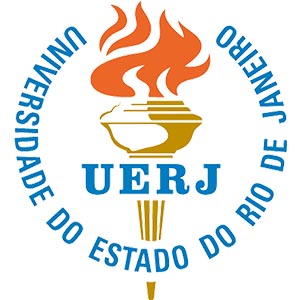 Universidade Estadual do Rio de Janeiro
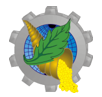 Faculdade de Ciências Econômicas
Disciplina: Análise Microeconômica

Curso: Administração/Contabilidade
Exercícios – 08-10-2021
Prof.: Antonio Carlos Assumpção
Doutor em Economia – UFF
Site: acjassumpcao.com
1) Suponha que o mercado do bem X possa ser representado pelas seguintes curvas de demanda e oferta: (Lista 2)
O bem é normal ?
Z e X são substitutos ?
Qual a elasticidade-preço da demanda no equilíbrio ?
Se o governo instituir um imposto específico de $8, qual o peso morto ? Quem arca com um maior ônus tributário ? Explique
Se o governo instituir um preço mínimo de $230, qual será o gasto do  governo ? Ele seria diferente dependendo das elasticidades ?
Assuma que o preço de mercado de Z seja 100 e que de I seja 200.000.
O bem é normal ?    b) Z e X são substitutos ?
Qd = 0,05 I – 30 Px + 20 Pz
Observe que um aumento no preço de Z eleva a demanda pelo bem X. Logo, os bens Z e X são substitutos.
A elasticidade-renda é dada por:
→ Bem Supérfluo
c) Qual a elasticidade-preço da demanda no equilíbrio ?
Qd = 0,05 I – 30 Px + 20 Pz
P
Logo, a demanda é elástica ao preço de 225. Claro! Ao preço de 200 a elasticidade é unitária.
400
200
Q
12.000
d) Se o governo instituir um imposto específico de $8, qual o peso morto ? Quem arca com um maior ônus tributário ? Explique
P
S0
A
Peso Morto = A + B
P = 225
PC = 230
B
t = $8
PP = 222
D0
D’
Q
Q = 5.250
Q’ = 5.100
e) Se o governo instituir um preço mínimo de $230, qual será o gasto do  governo ? Ele seria diferente dependendo das elasticidades ?
GG = (Qs-Qd) * PM
GG =400*230 = $ 92.000
P
S0
S1
PM = 230
E se a elasticidade-preço da oferta for maior ?
Um aumento no preço aumentará mais a oferta, ocasionando um excedente maior a ser comprado pelo governo, aumentando assim o seu gasto.
P = 225
D0
Q
Qs
Q = 5.250
Qs = 5.500
Qd = 5.100